¿Sabes tocar…?  ¿Te gusta…?
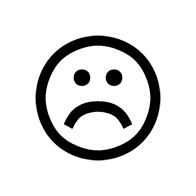 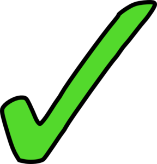 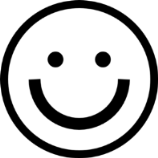 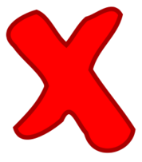 Nombre
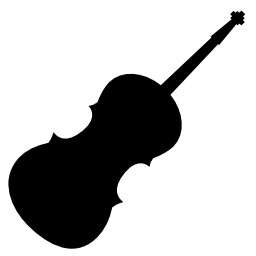 1. …………………….
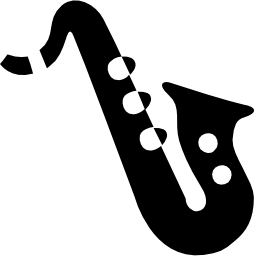 2. …………………….
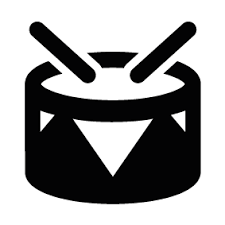 3. …………………….
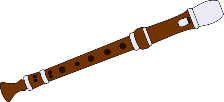 4. …………………….
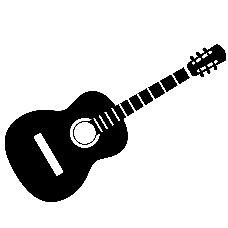 5. …………………….
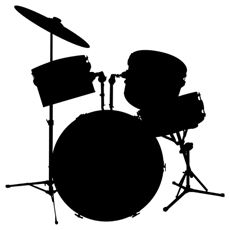 6. …………………….
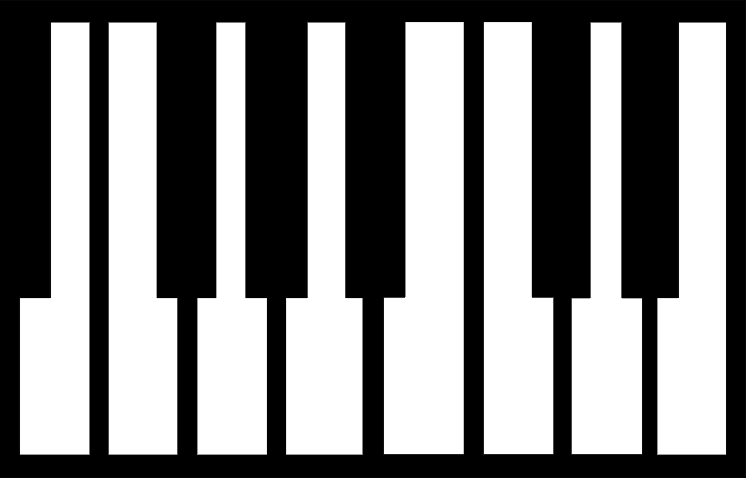 7. …………………….
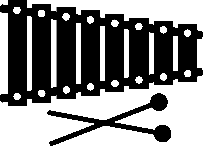 8. …………………….
[Speaker Notes: (Print out 2 copies and reduce to A5) 
Pupil in possession of sheet asks 8 different questions to 8 different pupils in the class, plus a follow up question Te gusta?Even if pupils don’t play a particular instrument they can still give an opinion as to whether they like the sound of it or not.Potential answers:Sí sé tocar el violin.  Sí, me gusta.No, no sé tocar el saxofón.  Sí, me gusta.]
¿Sabes tocar…?  ¿Te gusta…?
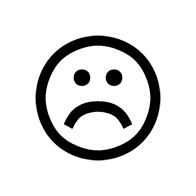 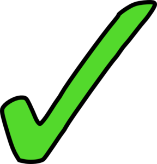 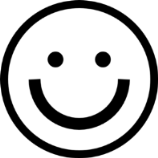 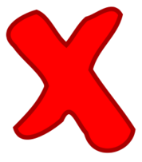 Nombre
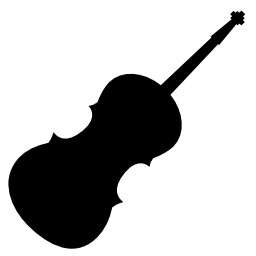 1. …………………….
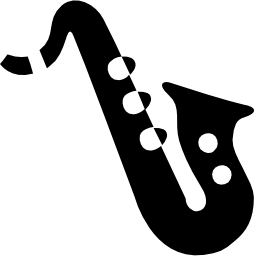 2. …………………….
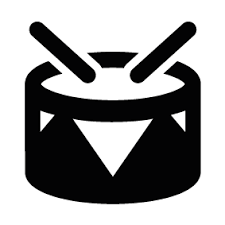 3. …………………….
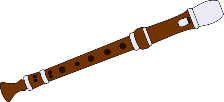 4. …………………….
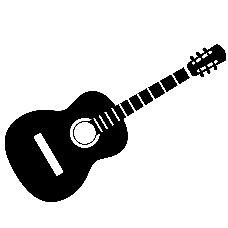 5. …………………….
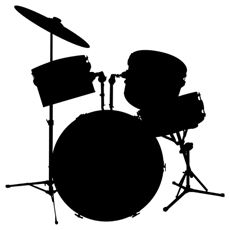 6. …………………….
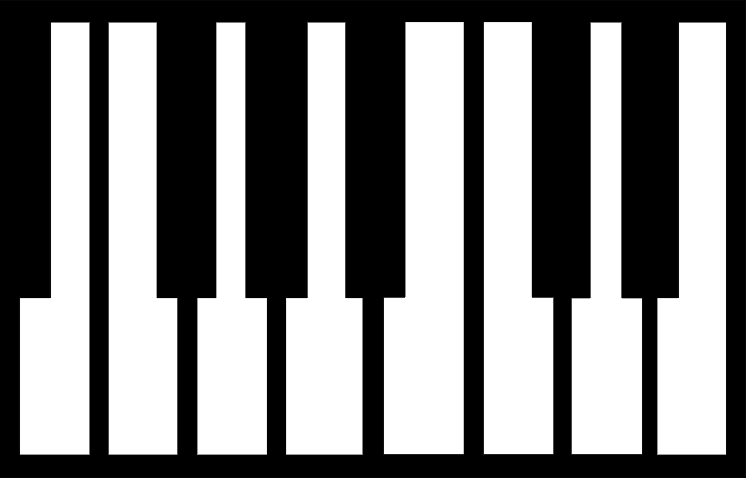 7. …………………….
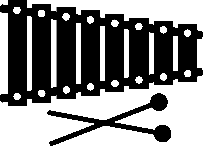 8. …………………….
[Speaker Notes: (Print out 2 copies and reduce to A5) 
Pupil in possession of sheet asks 8 different questions to 8 different pupils in the class, plus a follow up question Te gusta?Even if pupils don’t play a particular instrument they can still give an opinion as to whether they like the sound of it or not.Potential answers:Sí sé tocar el violin.  Sí, me gusta.No, no sé tocar el saxofón.  Sí, me gusta.]